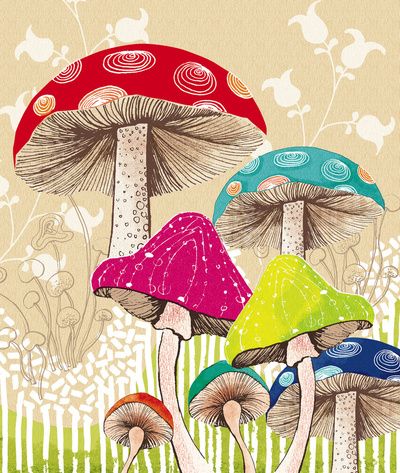 Pochabené  zhuby
Mária Ďuríčková
© Mgr. Danka Spišáková
17. 10. 2017 21:19
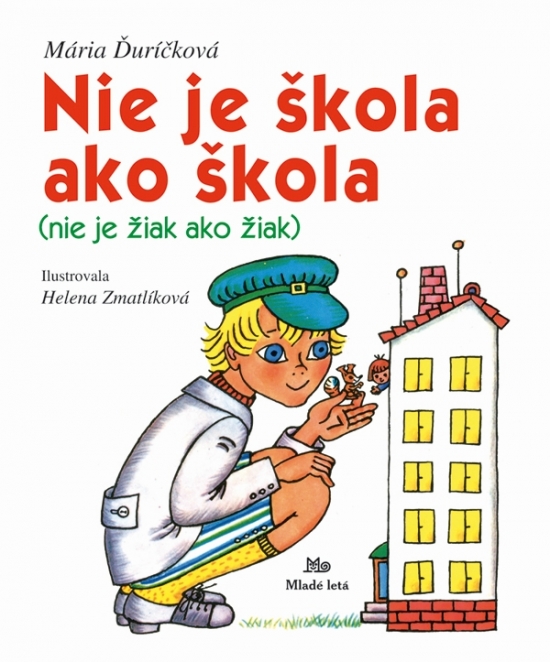 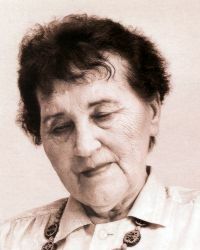 Mária Ďuríčková
(*29. 09. 1919, Zvolenská Slatina – †15. 03. 2004, Bratislava) bola slovenská spisovateľka, prekladateľka, scenáristka a autorka literatúry pre deti a mládež.
17. 10. 2017 21:19
Aké iné diela napísala Mária Ďuríčková?
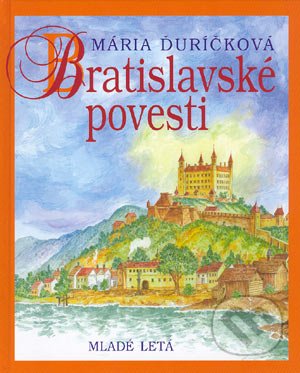 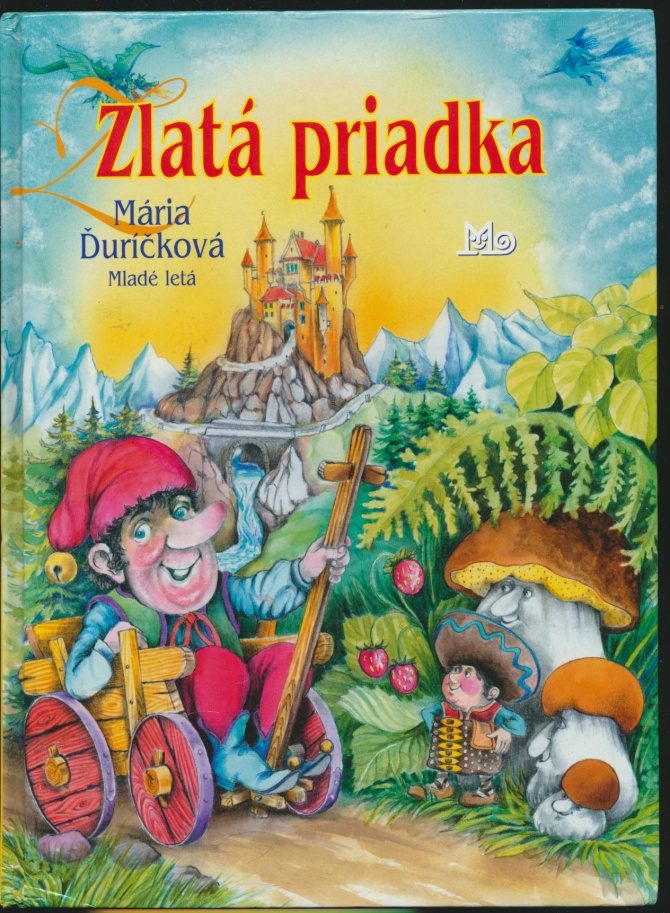 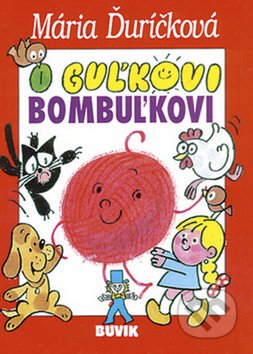 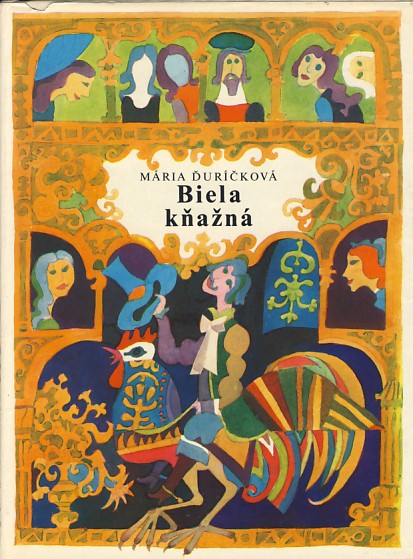 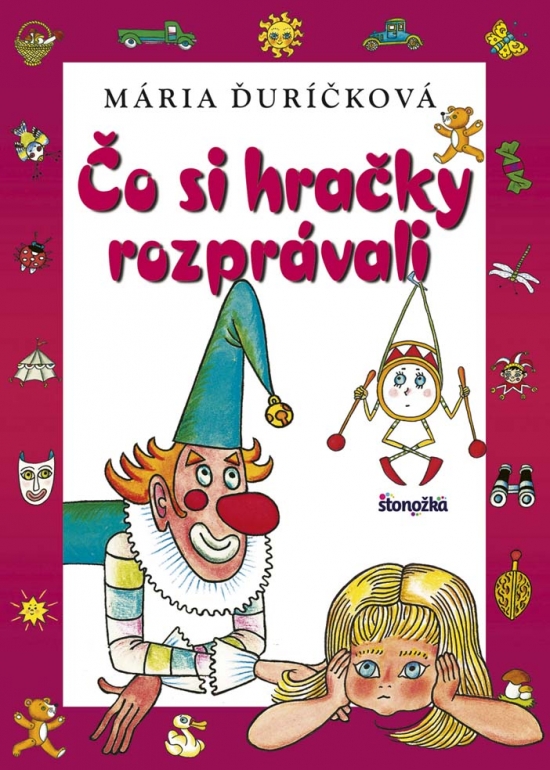 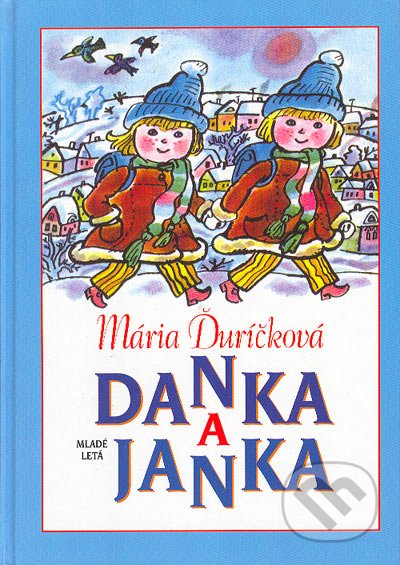 17. 10. 2017 21:20
Katka a Hanka prišli zo školy. Tašky s knižkami si položili                 v kuchyni na stoličku, vzali z komory košík a pobrali sa                   do hory na huby. Dni sú teplé a v noci trošku aj spŕchlo, to je na huby pravý čas. A huby naozaj rástli. Katka a Hanka našli tri dubáky, desať kuriatok a jednu krásnu hubu s menistým klobúčikom: z jedného kraja bol zelenkavobelasý a z druhého kraja žltkavočervený. „Uvaríme si hubovú polievku,” vraví Katka, „tú ja mám najradšej.” Prišli domov. Huby pekne očistili, pokrájali a postavili na sporák. Varia a varia a polievka vonia a vonia. Nevedeli sa dočkať, kým sa dovarí, tak utešene rozváňala. Napokon už bola hotová. Katka a Hanka si ju rozdelili na rovné polovice a zjedli skôr ako by si povedal Mišo. „Výborne som sa najedovala,” vraví Hanka. „Aj ja som sa výborne napajedila,” vraví Katka. „Čo tak divne rozpáraš?” čuduje sa Hanka.
17. 10. 2017 21:20
„Ja nepá- ram, ale horím.” 
„Zabudila si povedať – vo.”
 „Nič som nezapudila, ty trkvasnica!”
 „Prečo sa so mnou hadíš?”
„Ja sa nehadím, ale ti pekne varím.” 
Varím, varíš, varí… vhuplo Hanke do hlavy. 
„Katka, my sme zjedili pochabené zhuby!” 
„Prejána-pána! A to už bude stále tatko so snami?” „Hm… hm…” Keď sa potom o dve hodiny pustili znova do reči, bol to už celkom riadny, zrozumiteľný a vôbec nie zaujímavý rozhovor.
17. 10. 2017 21:20
1. Označte nepravdivé tvrdenia podľa textu!
 
Katka a Hanka nechali tašky v škole. 
 B) Vybrali sa spolu do lesa na huby.
 C) Katka nemá rada hubovú polievku. 
 D) Po polievke sa divne rozprávali.
 E) Popoludní ešte nebol zrozumiteľný ich rozhovor.

2. Aké huby zbierali dievčatá, nájdite pomenovania v texte! 
	Dievčatá našli dubáky, kuriatka, hubu s menistým klobúkom.
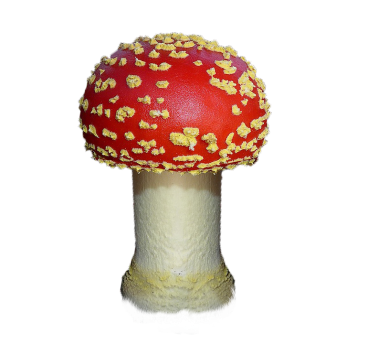 17. 10. 2017 21:20
3. Aké huby sú na obrázkoch? Pomenujte ich! –dubáky, kuriatka, bedľa, šampiňóny, muchotrávka červená
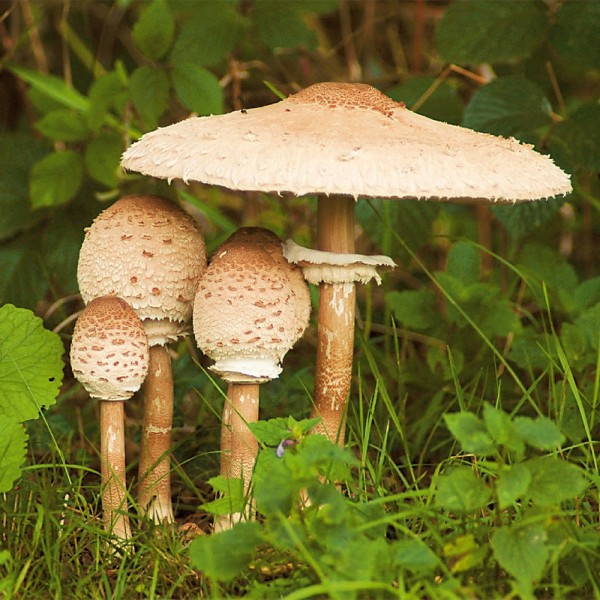 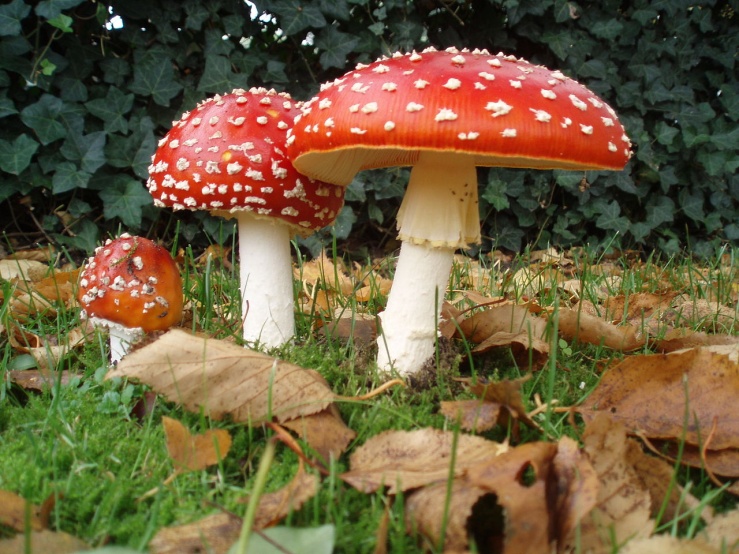 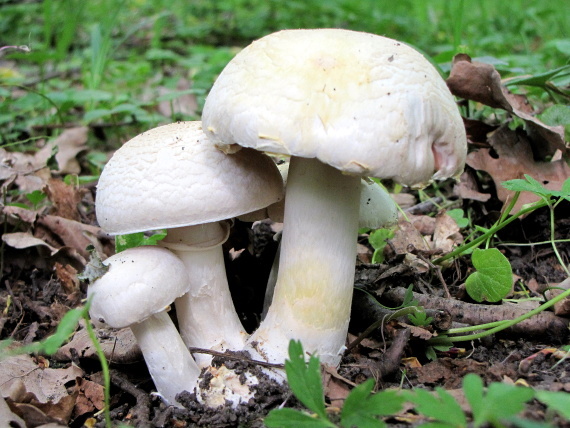 bedľa jedlá       muchotrávka červená     šampiňóny
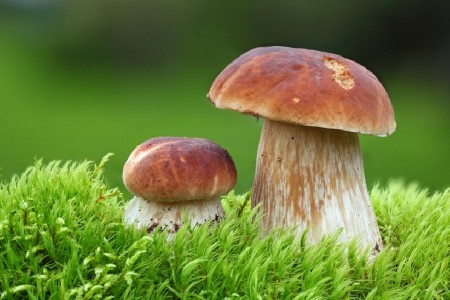 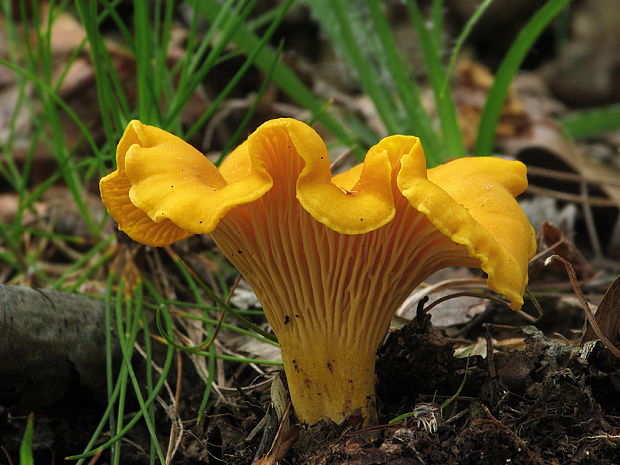 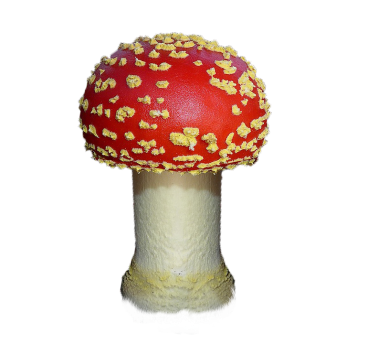 kuriatka                             dubáky
17. 10. 2017 21:21
4. Zoraďte do časového poradia, čo robili dievčatá.
našli huby, rozdelili na rovné polovice, pustili sa do reči, vzali košík, pobrali sa na huby, huby očistili, varili polievku, prišli domov, pokrájali huby, zjedli
vzali košík, pobrali sa na huby, našli huby, prišli domov, huby očistili, pokrájali huby, varili polievku, rozdelili na rovné polovice, zjedli, pustili sa do reči
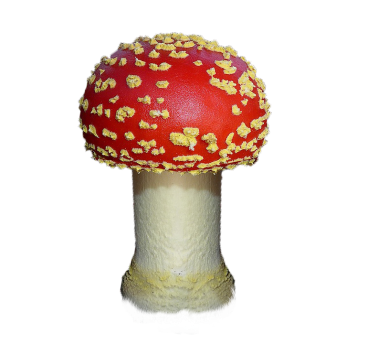 17. 10. 2017 21:21
5. Skús povedať hlavnú myšlienku textu, ponaučenie.
Dve dievčatá sa vyberú do lesa na huby, z ktorej si uvaria „zábavnú“ polievku.., 
alebo Nie všetko, čo vyzerá pekne, je aj dobré.., alebo Deti, nezbierajte huby, ktoré nepoznáte..
6. Po ktorej hube podľa teba začali zvláštne rozprávať?
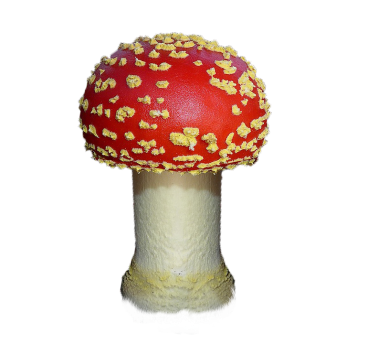 17. 10. 2017 21:21
7. Ktoré slová sa im poplietli? Uprav ich tak, aby dávali význam.
pochabené = bláznivé
zhuby = huby
prejána-pána = prepána-jána
tatko so snami = takto s nami
nevyhladíme = nevyhladneme
sparí = spraví
leva = veľa
verenica = veverica
hašterica = jašterica
najedovala = najedla
napajedila = najedla
rozpáraš = rozprávaš
nepáram = nerozprávam
zabudila = zabudla
nezapudila = nezabudla
hadíš = vadíš
nehadím = nehádam
varím = hovorím
zjedili = zjedli
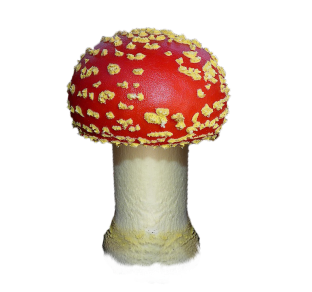 17. 10. 2017 21:21
Ak porovnávame osoby, zvieratá, veci alebo javy na základe ich podobnosti alebo spoločných znakov, hovoríme           o prirovnaní. 
Prirovnania sa najčastejšie spájajú slovami ako, jak, sťa, ani.
Napríklad: vlasy čierne ako havran, stojí ako stĺp, horúco sťa v peci,...
17. 10. 2017 21:22
Pohybom tela alebo výrazom tváre vyjadrí nasledujúce prirovnania. 

Čupí ako syseľ v diere.
Vrtí sa ako morka v žihľave.
Díva sa ako teľa na nové vráta.
Lezie ako rak.
Chodí ako zmoknutá sliepka.
17. 10. 2017 21:23
Nájdi v texte  prirovnania. 

Zjedli skôr ako by si povedal Mišo.

Driapali sa po strome ako veverice.

Preliezali pomedzi ploty ako jašterice.
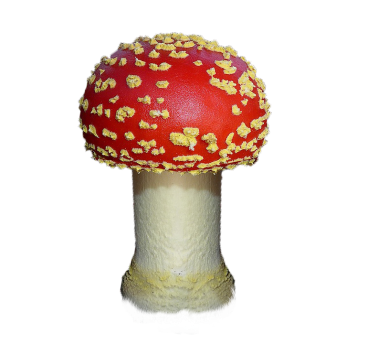 17. 10. 2017 21:23
Prečítaj poslednú vetu.  Vysvetli, prečo je v nej napísané, že rozhovor dievčat nebol už zaujímavý.

Pokús sa vysvetliť tieto prirovnania.

Chudobný ako kostolná myš.
Má oči čierne ako trnky.
Sedí tam ako kvočka na vajciach.
Rastú ako huby po daždi.
Utekal, akoby ho čerti naháňali.
17. 10. 2017 21:23
Spoj čiarou správne časti prirovnaní.
Ide to ako
Sám ako
Smädný ako
Chudý ako
Chlap ako
ťava.
trieska.
v lete na saniach.
hora.
kôl v plote.
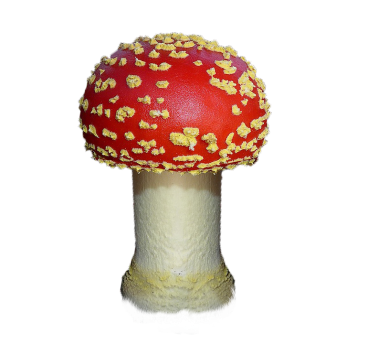 17. 10. 2017 21:24
Dopíš prirovnania.
slimák.
slíž.
šíp.
stena.
včela.
straka.
Pomalý ako
Dlhý  ako
Rýchly ako
Bledý ako
Pracovitý ako
Kradne ako
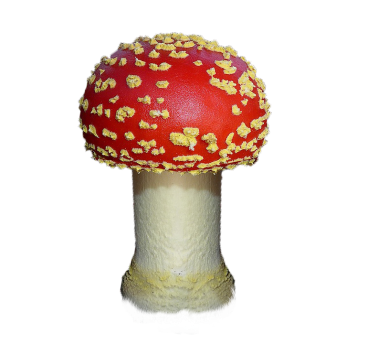 17. 10. 2017 21:25
Dočítania!
17. 10. 2017 21:25
ZDROJE:
Čítanka pre 4.ročník ZŠ – autor: Z. Hirschnerová a kol.
PZ pre pre 4.ročník ZŠ – autor: Z. Hirschnerová a kol.
https://i.pinimg.com/736x/e3/19/53/e319533a2f5ce22482a8b8a26b878e2e--mushroom-art-mushroom-drawing.jpg - pozadie
http://www.litcentrum.sk/upload/images_for_editor/autori/_D/durickova_m2.jpg - M.Ďuríčková
https://data.bux.sk/book/037/187/0371876/large-nie_je_skola_ako_skola_nie_je_ziak_ako_ziak.jpg -  Nie je škola ako škola
https://cdn.pixabay.com/photo/2017/05/23/19/27/mushroom-2338254_960_720.png - muchotrávka
http://img1.netky.sk/Niektore-jedle-huby-rastu-aj-v-obdobi-sucha.jpg?imageId=765085 – dubák
http://www.nahuby.sk/images/fotosutaz/2010/06/22/jan_komar_208341.jpg - kuriatko
http://www.sieberz.hu/wp-content/uploads/2017/06/3292-70010-600x600.jpg - bedľa
http://www.nahuby.sk/images/fotosutaz/2009/05/03/vojtech_novotny_151470.jpg - pečiarka ovčia
http://i1.martinus.sk/tovar/_l/236/l236275.jpg - O Guľkovi Bombuľkovi
https://data.bux.sk/book/020/350/0203509/large-co_si_hracky_rozpravali_3_vydanie.jpg - Čo si hračky rozprávali
http://i1.martinus.sk/tovar/_l/21/l21615.jpg - Danka a Janka
https://www.aha-antikvariat.sk/fotky12973/fotos/_vyr_21724zlata-priadka.jpg – Zlatá priadka
https://s-media-cache-ak0.pinimg.com/originals/66/49/56/664956728254b8b5ac8d24921601ad48.jpg - Biela kňažná
http://i1.martinus.sk/tovar/_l/15/l15727.jpg - Bratislavské povesti
17. 10. 2017 21:25